Муниципальное бюджетное образовательное учреждение Ясногорская средняя общеобразовательная школа
УРОК МАТЕМАТИКИ

тема: «Взаимообратные задачи»




Работу выполнила: учитель начальных классов
Смоленцева Наталья Владимировна







2012 год
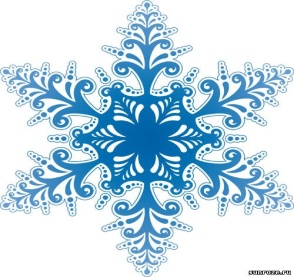 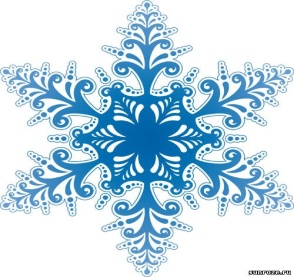 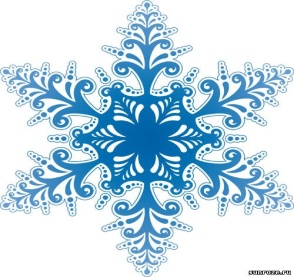 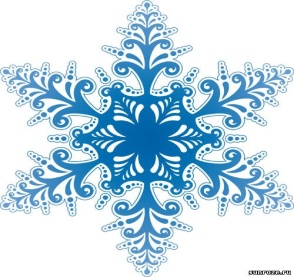 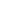 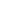 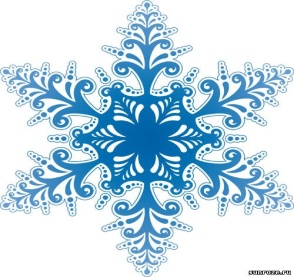 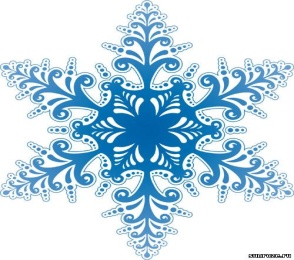 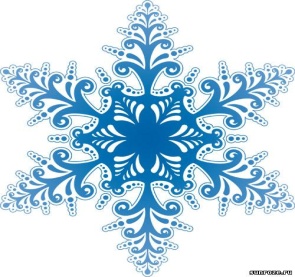 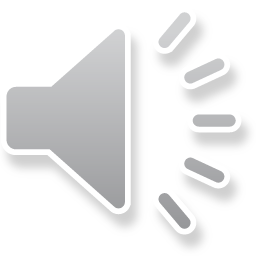 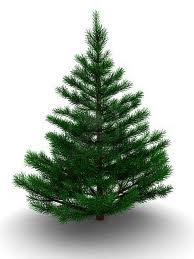 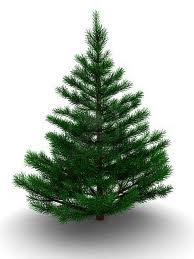 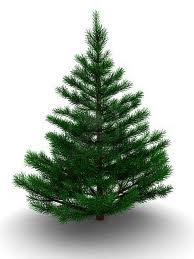 Условие
Вопрос
Схема
Выражение
Решение
Ответ
На кормушке сидело 2 синички.Прилетела ещё 1синичка. Сколько синичек прилетело?
На кормушке сидело 2 синички.Прилетела ещё 1синичка. Сколько синичек стало?
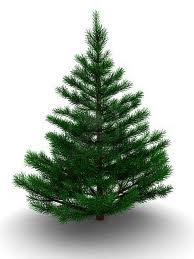 Спасибо за урок!
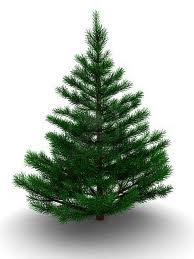 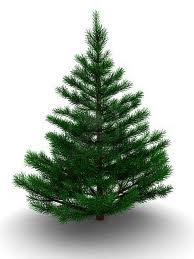